ESCUELA NORMAL DE EDUCACION PREESCOLAR
Licenciatura en Educación Preescolar 






 
¿Sabías qué?
Materia: Gestión Educativa Centrada en la Mejora del Aprendizaje
Docente: Fabiola Valero Torres
Alumnas: 4°B
América Monserrath Barrozo Mata N.L. 2
Dibeth Atziri Carreón N.L. 6
Aracely Lara Hernández N.L. 14
Samara Kereny Robledo Cortés N.L. 22
Unidad II: Tipología, dimensiones, de la gestión educativa y las herramientas para mejorar la gestión: Planeación estratégica y evaluación institucional
Competencias
Integra recursos de la investigación educativa para enriquecer su práctica profesional, expresando su interés por el conocimiento, la ciencia y la mejora de la educación.



 
      Saltillo Coahuila                                                                          31/10/22
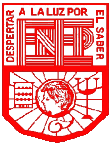 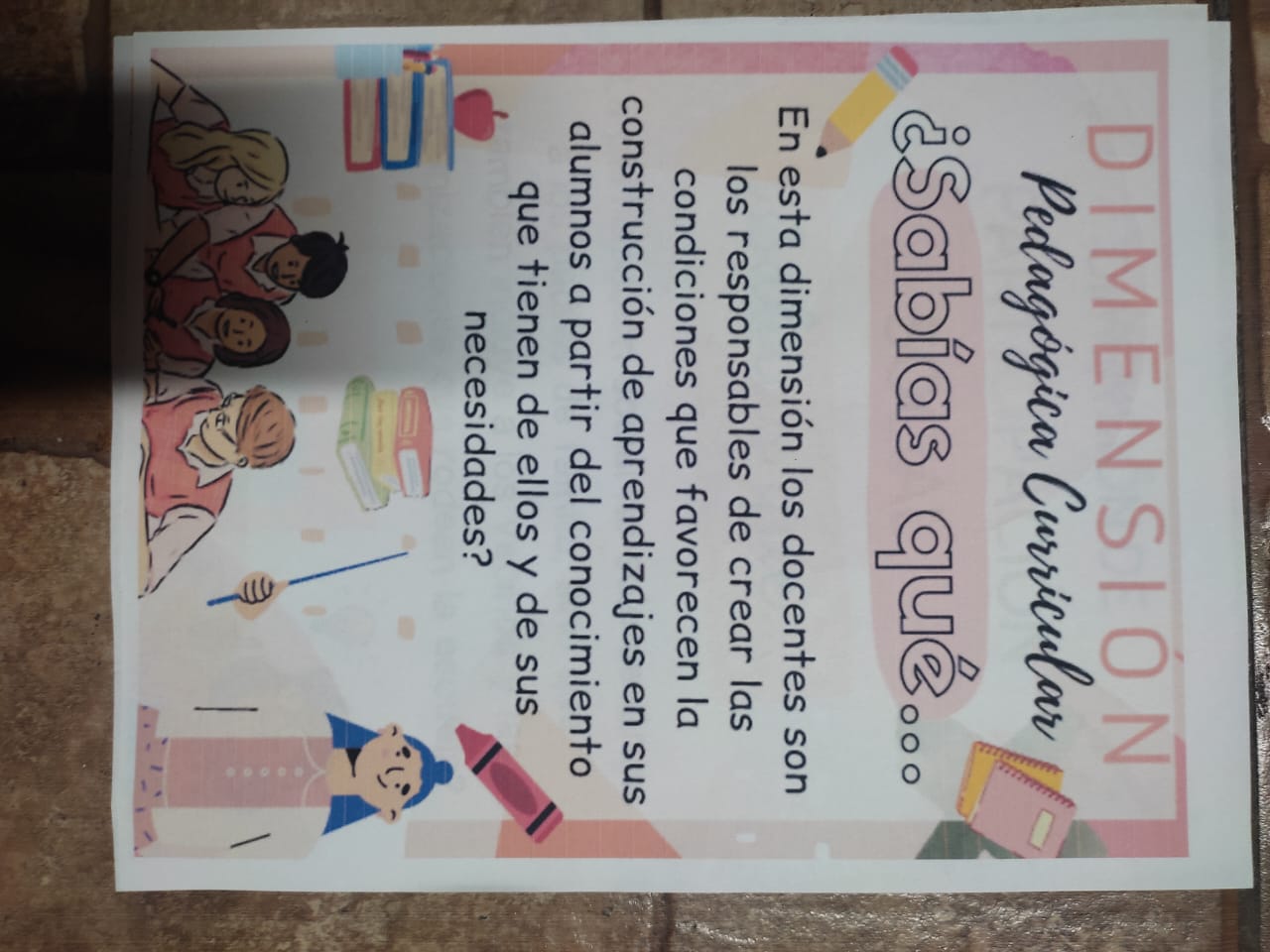 Dimensión Organizativa
Dimensión Organizativa
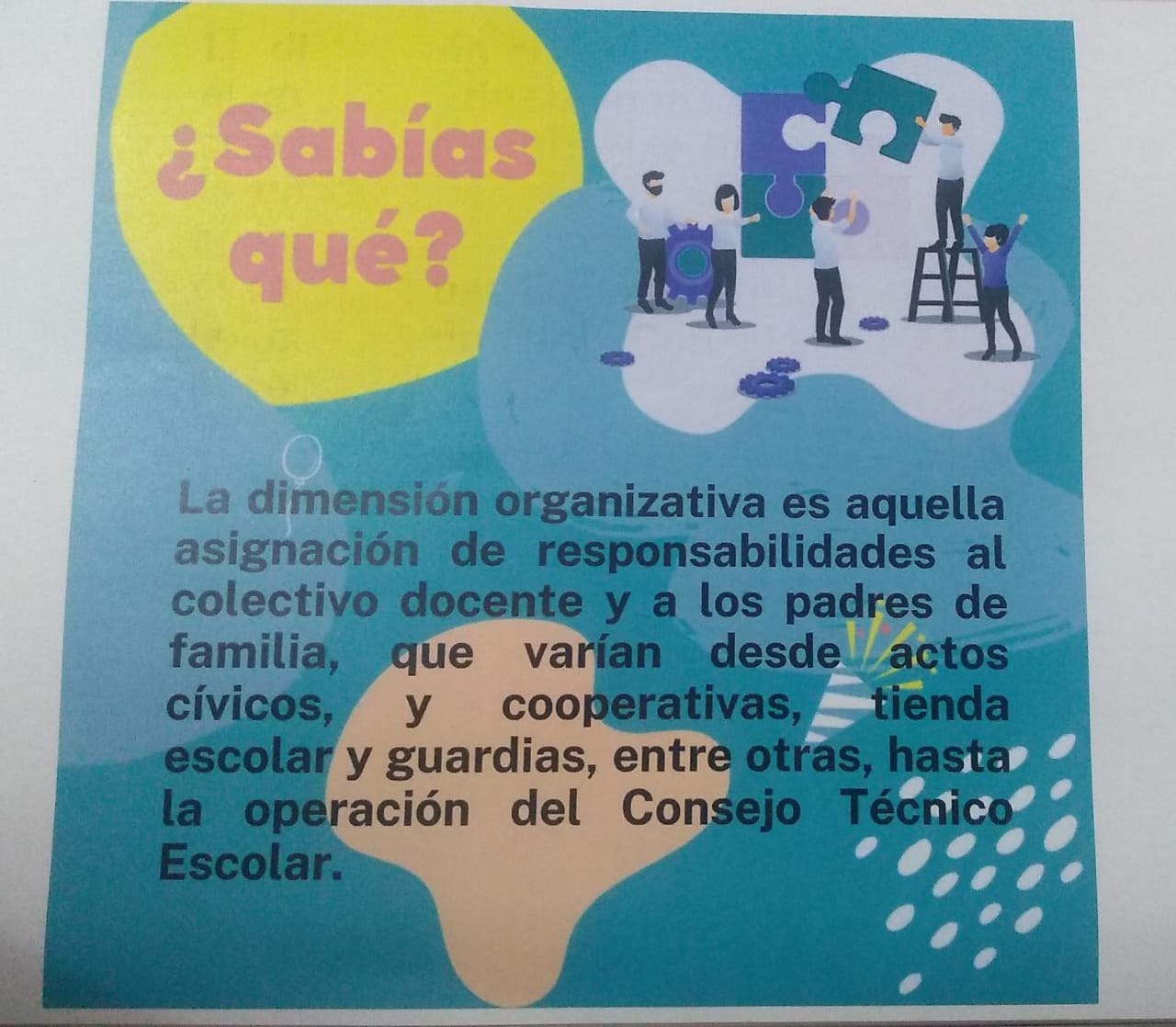 Dimensión administrativa
Dimensión administrativa
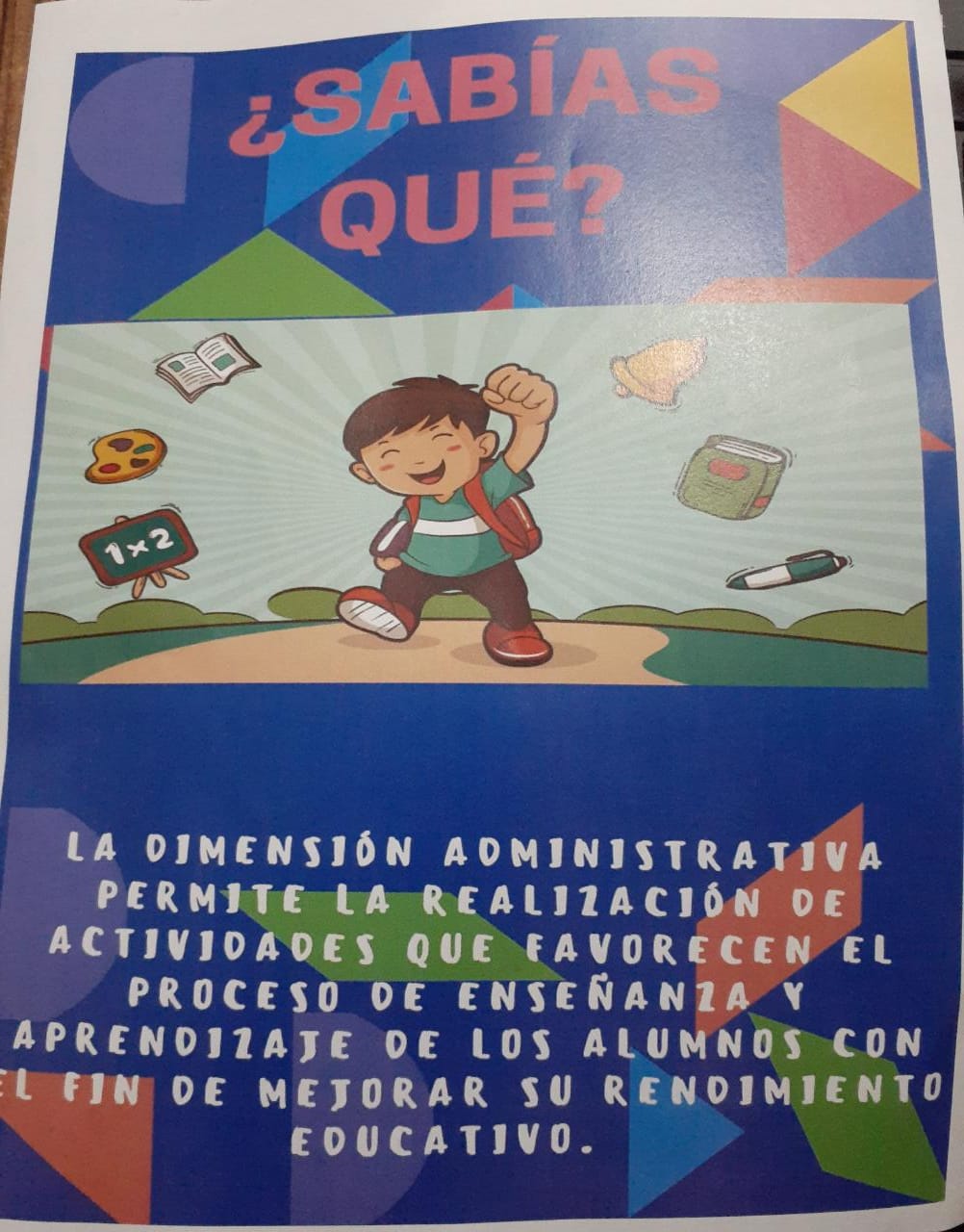 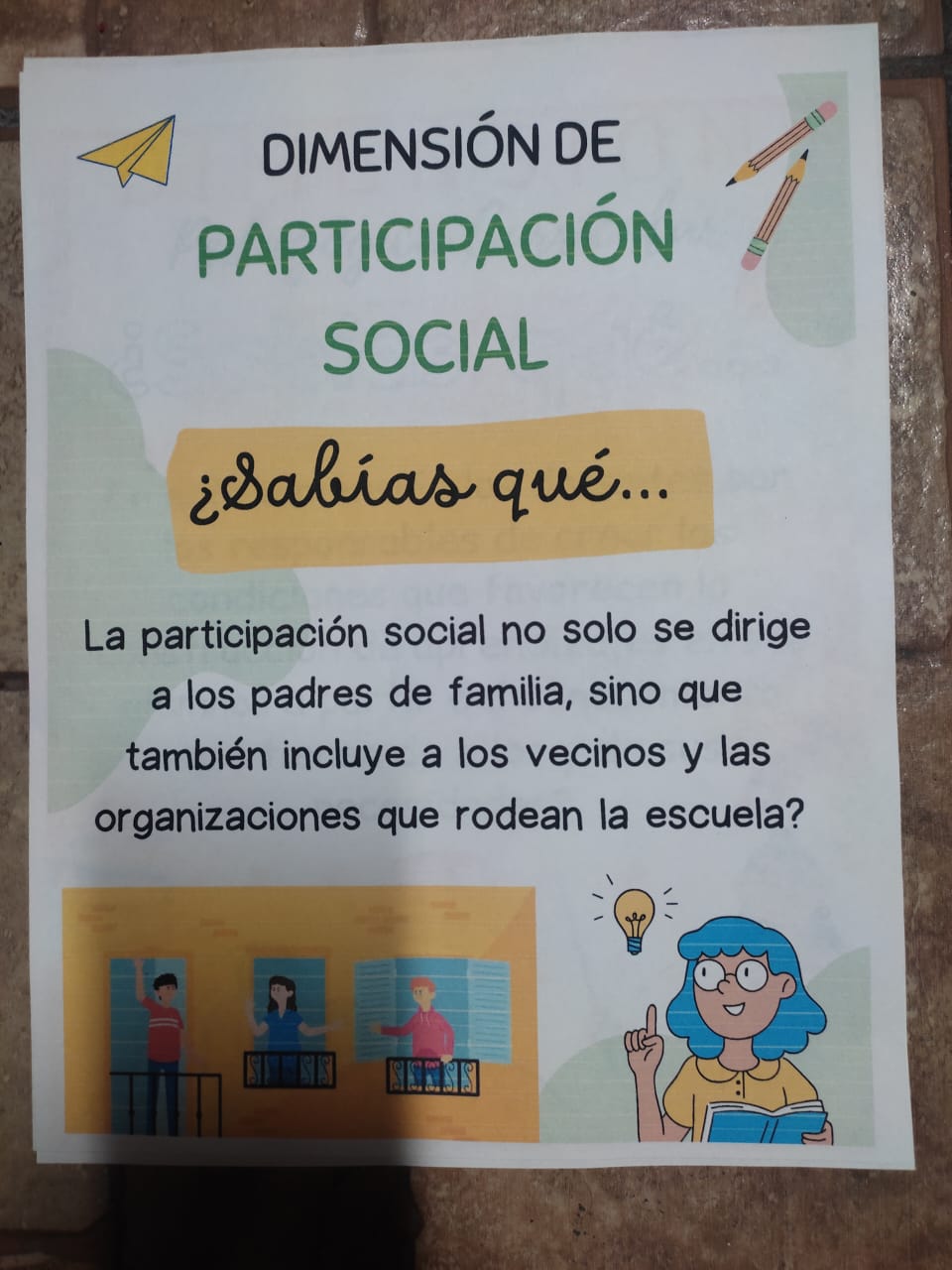